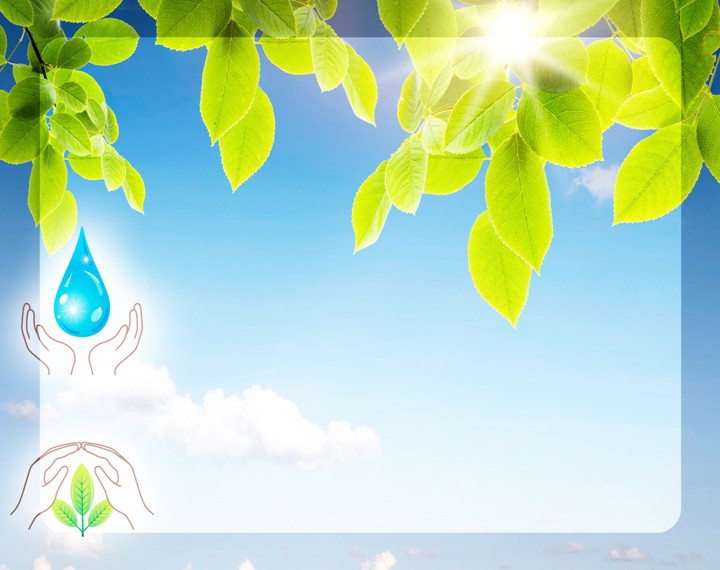 ОРГАНИЗАЦИЯ ЭКОЛОГИЧЕСКОГО ВОСПИТАНИЯ В ДОУ 
В СООТВЕТСТВИИ С ФГОС

Савкина Надежда Алексеевна
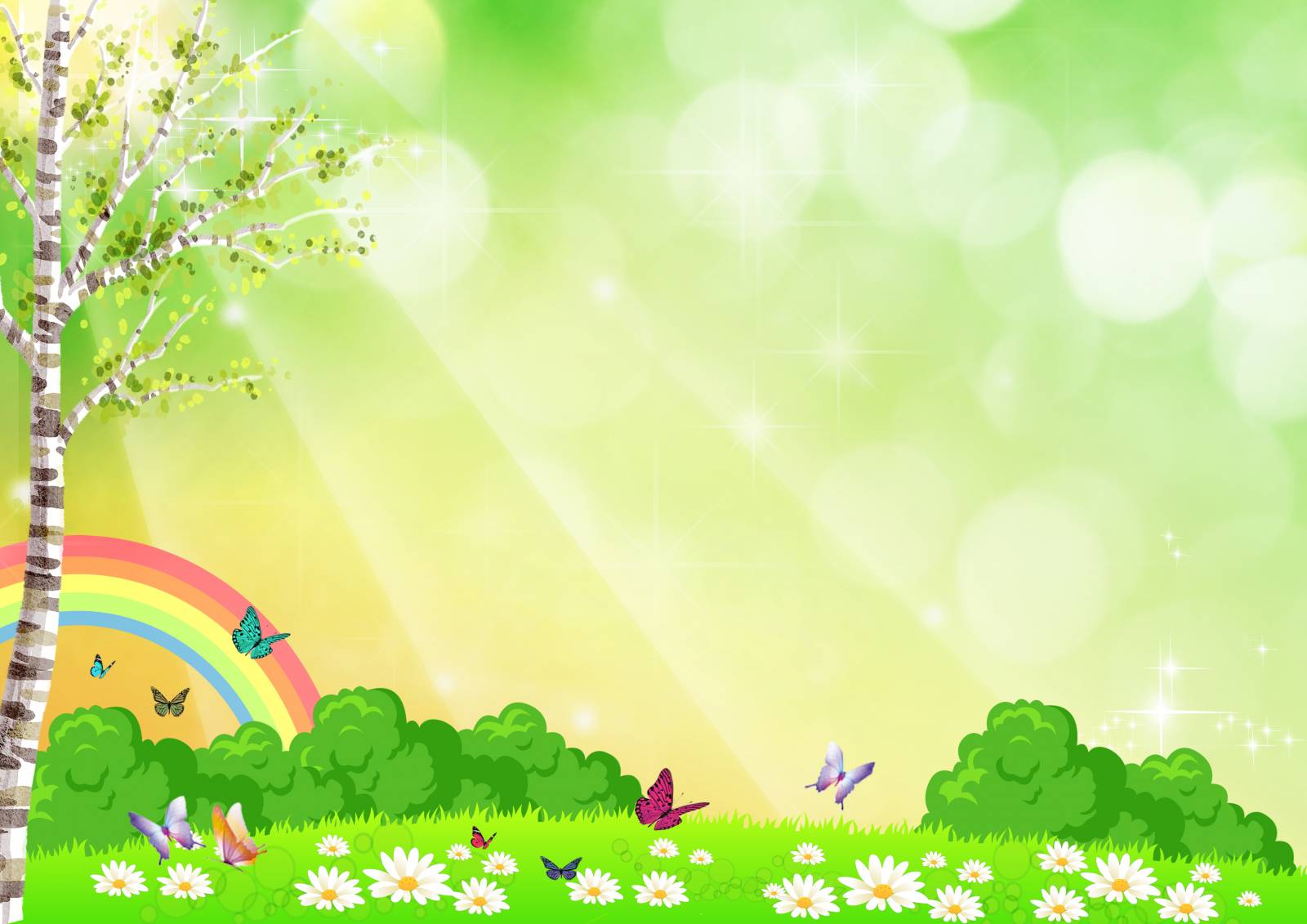 Как у маленького деревца, еле поднявшегося над землей, заботливый садовник укрепляет корень, от мощности, которого зависит жизнь растения на протяжении нескольких десятилетий, так и воспитатель должен заботиться о воспитании у своих детей чувств безграничной любви к Родине. Воспитание этих качеств начинается с того времени, когда ребенок начинает видеть, познавать, оценивать окружающий мир. 
                                                 В.А. Сухомлинский
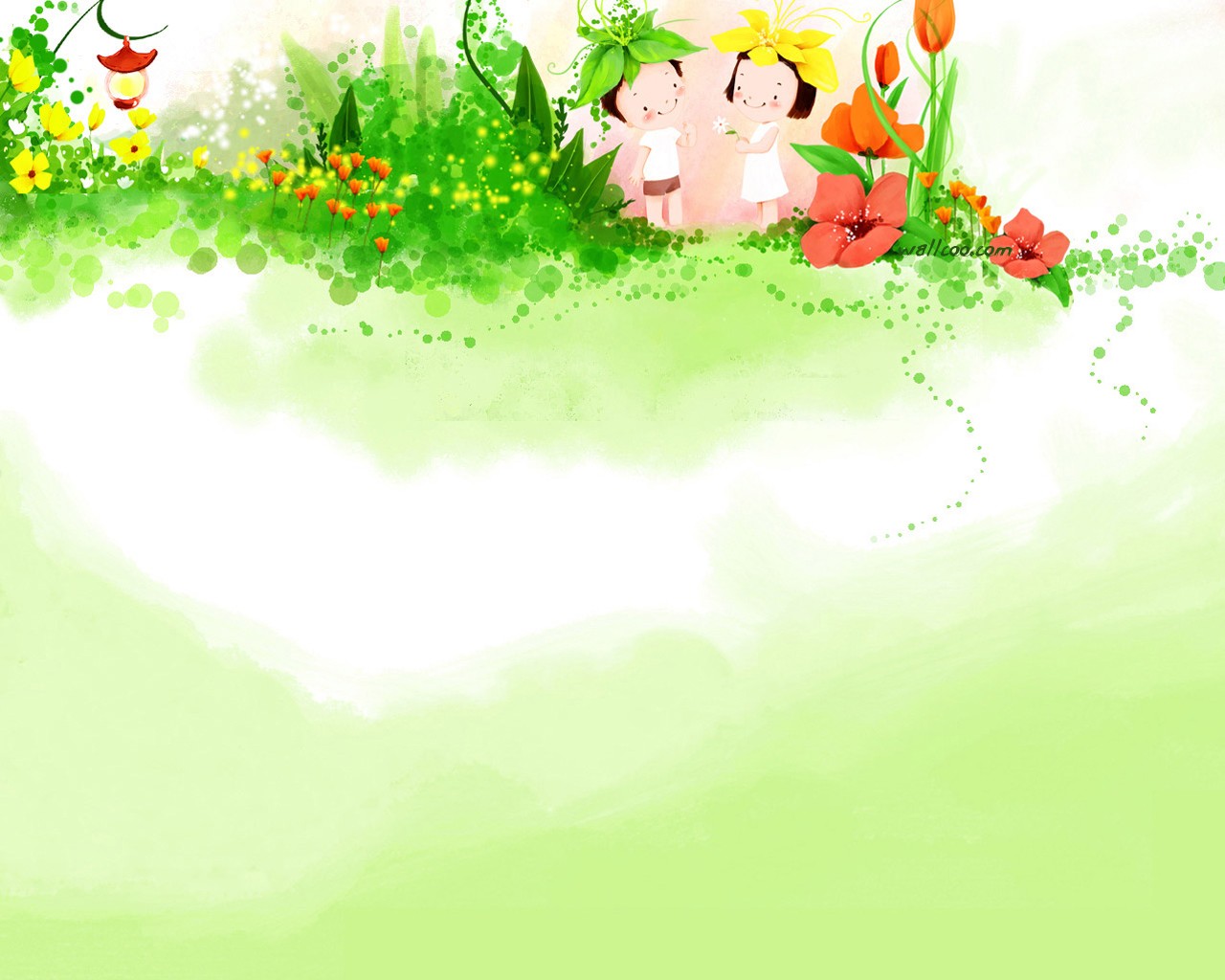 Под экологическим воспитанием понимается формирование у широких слоев населения высокой экологической культуры всех видов деятельности, связанных с познанием, освоением, преобразованием природы. Знать о природе мало – стыдно, а не знать совсем просто невозможно. Экологическая грамотность, бережное отношение к природе стали залогом выживания человека на нашей планете.
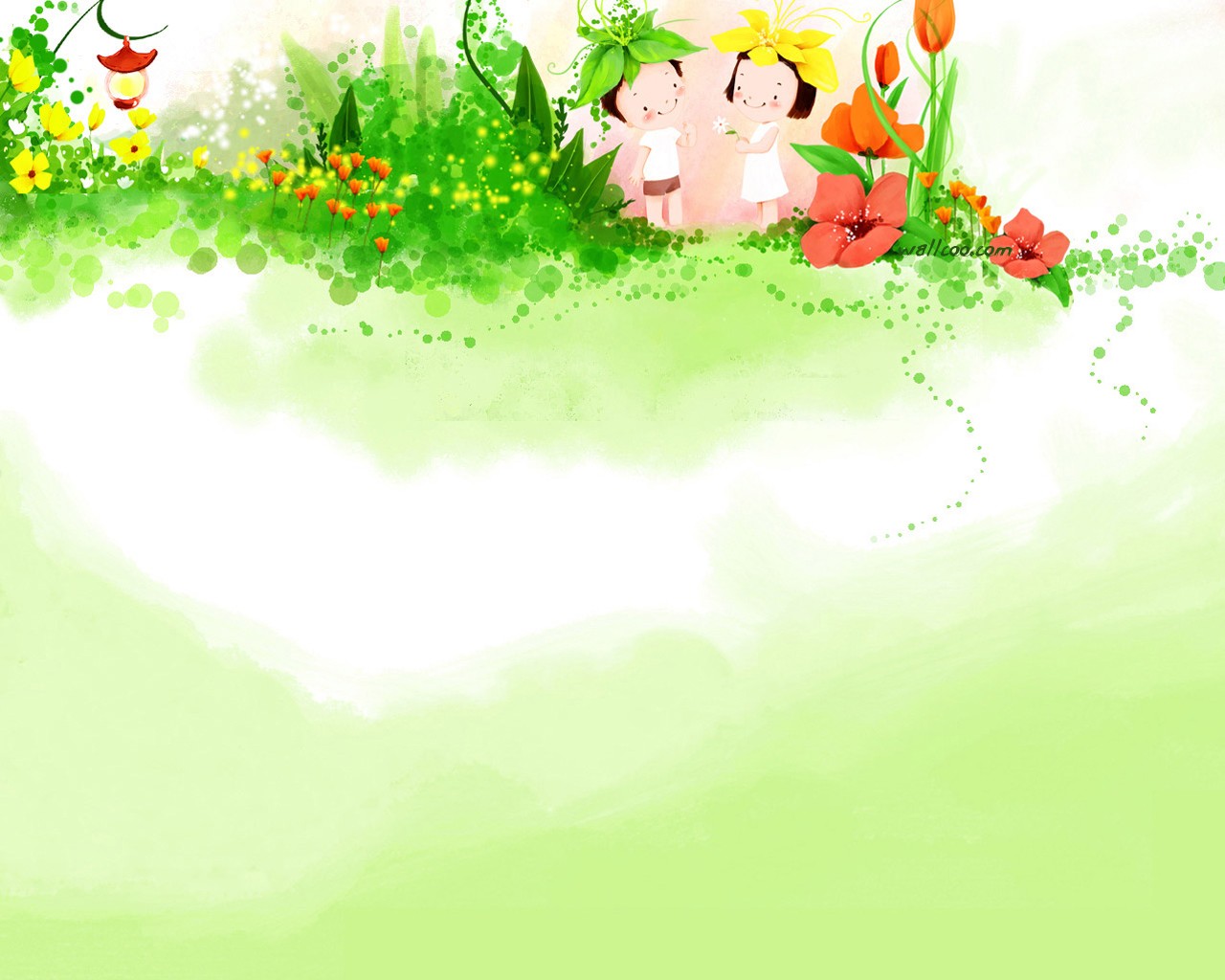 Дошкольный возраст – это первый этап 
в развитии экологической культуры человека.
 В этом возрасте ребенок начинает выделять себя из окружающей среды, развивается эмоционально-ценностное отношение к окружающему, формируется основа нравственно-экологических позиций.
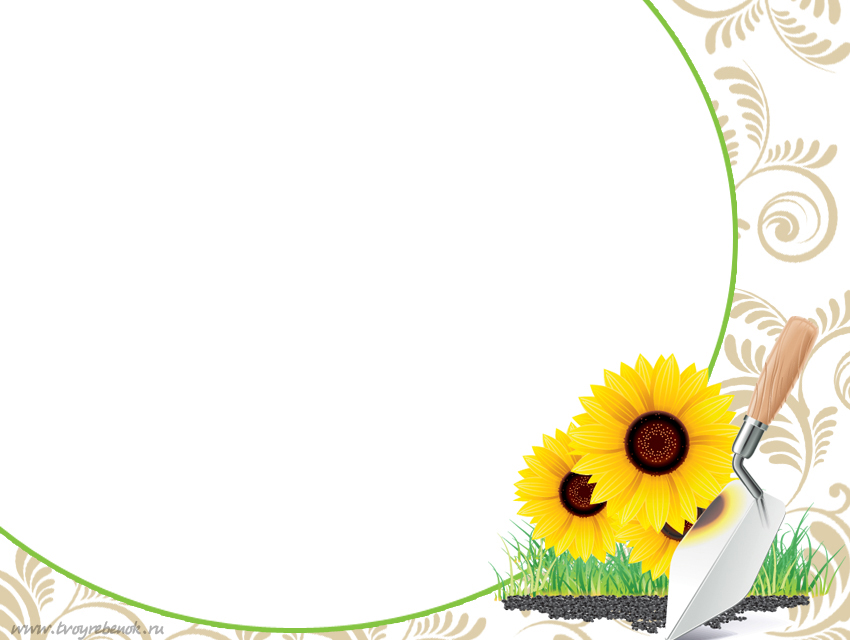 Основная цель экологического воспитания научить ребёнка развивать свои знания законов живой природы, понимание сущности взаимоотношений живых организмов с окружающей средой и формирование умений управлять физическим и психическим состоянием.
Задачи экологического воспитания в детском саду: 
-углубить и расширить экологические знания; 
-привить начальные навыки и умения: поведенческие, познавательные, преобразовательные;
 -развить познавательную, творческую, 
коммуникативную активность детей в 
 ходе экологической деятельности; 
-воспитать чувства бережного отношения
к природе.
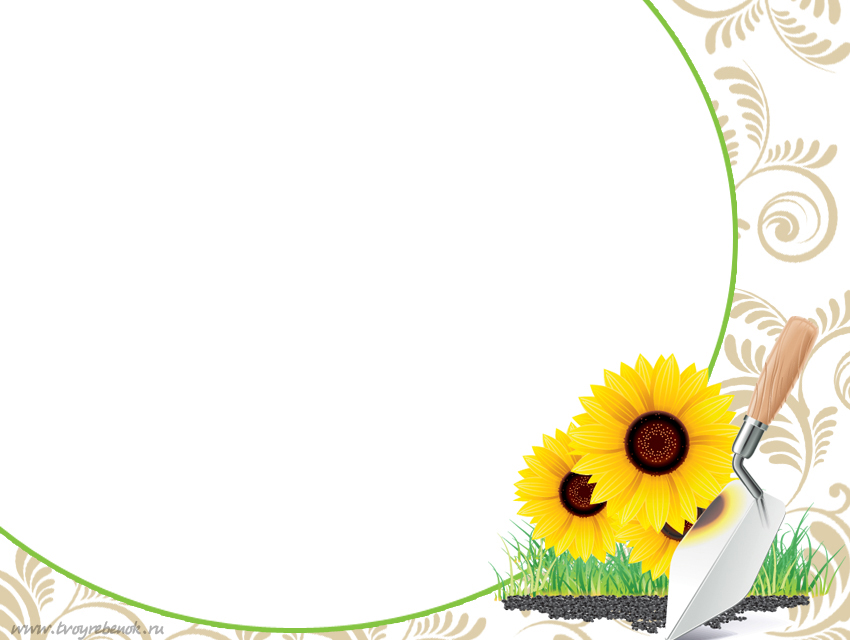 В основе нашей работы лежат следующие принципы:
 Системность 
Ориентация на возраст ребенка
Интеграция 
Преемственность взаимодействия с ребенком в условиях  ДОУ  и семьи
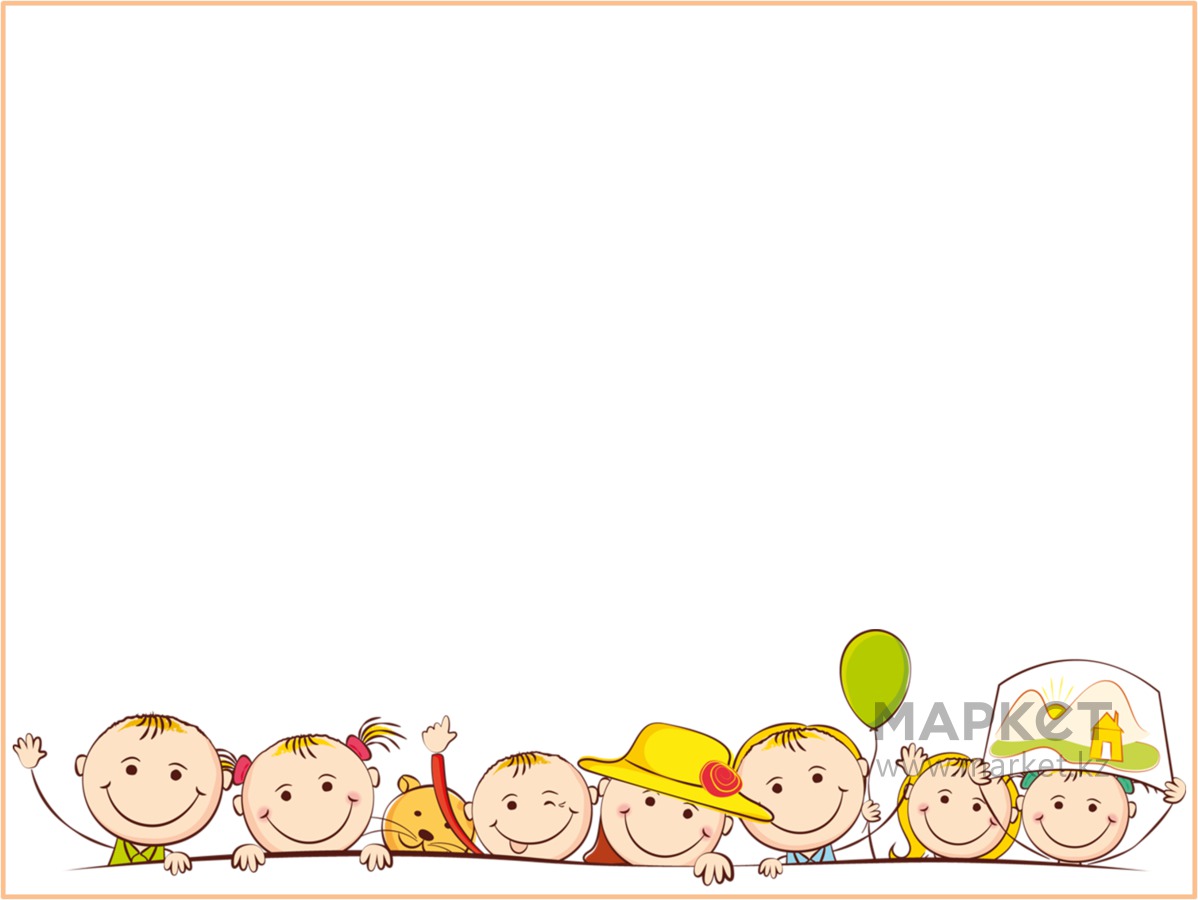 ФОРМЫ РАБОТЫ 
с детьми
Экскурсии в природу
Экологические праздники, досуги
Чтение литературы, загадок, пословиц, поговорок
Дидактические, сюжетно-ролевые и подвижные игры
Оформление группы и участка
Проектная деятельность
Познавательные занятия в Оранжерее
Трудовая деятельность
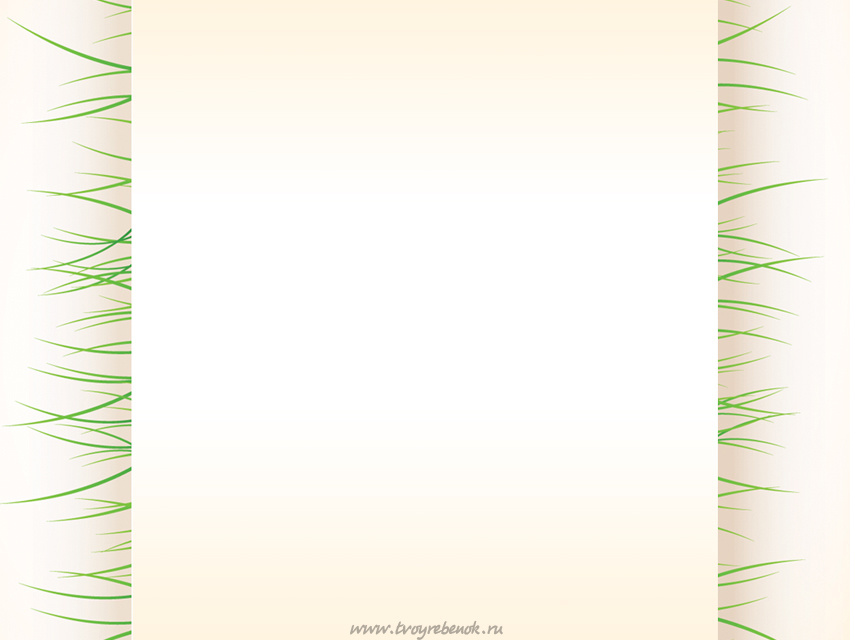 Экологические праздники, досуги
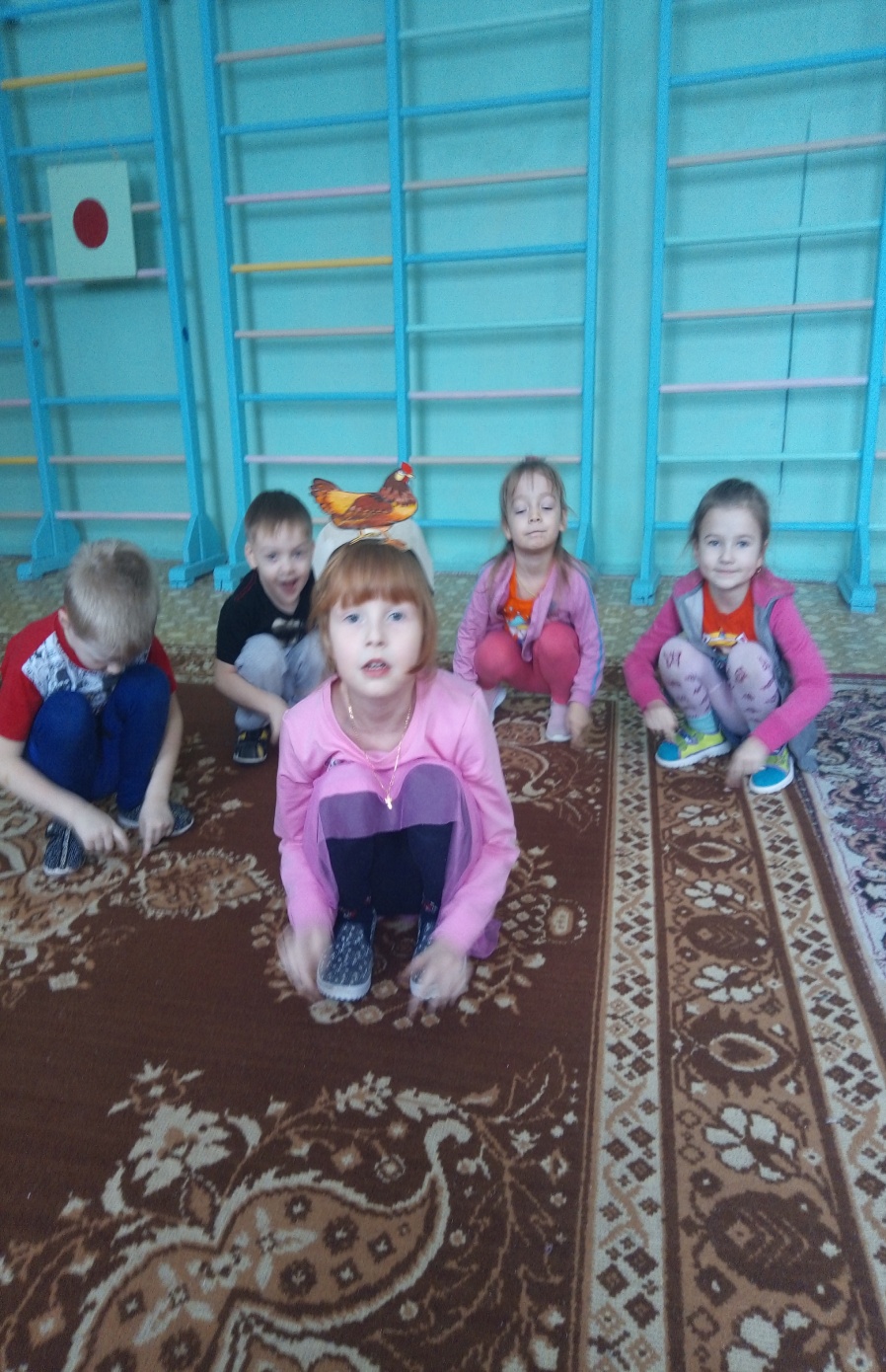 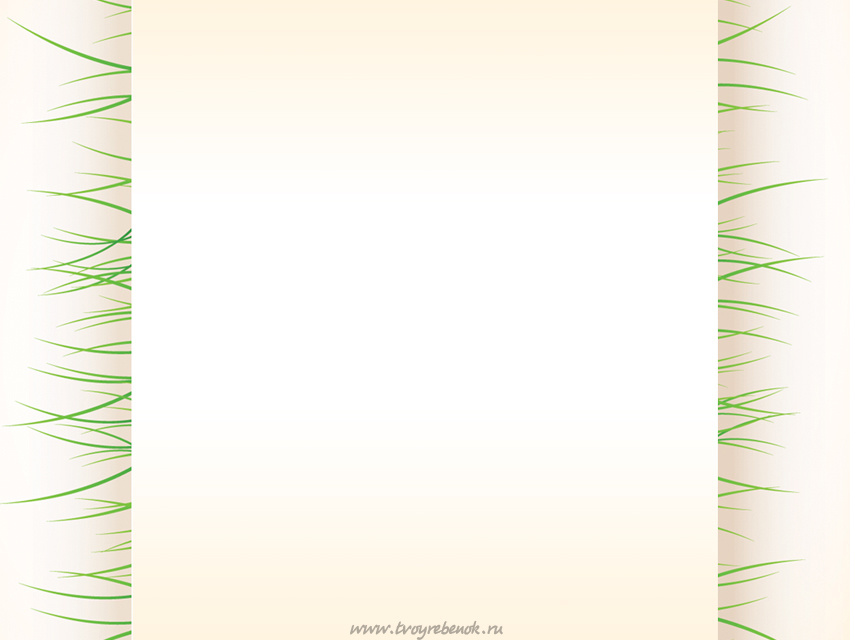 Чтение литературы, загадок, пословиц, поговорок.
Рассматривание иллюстраций
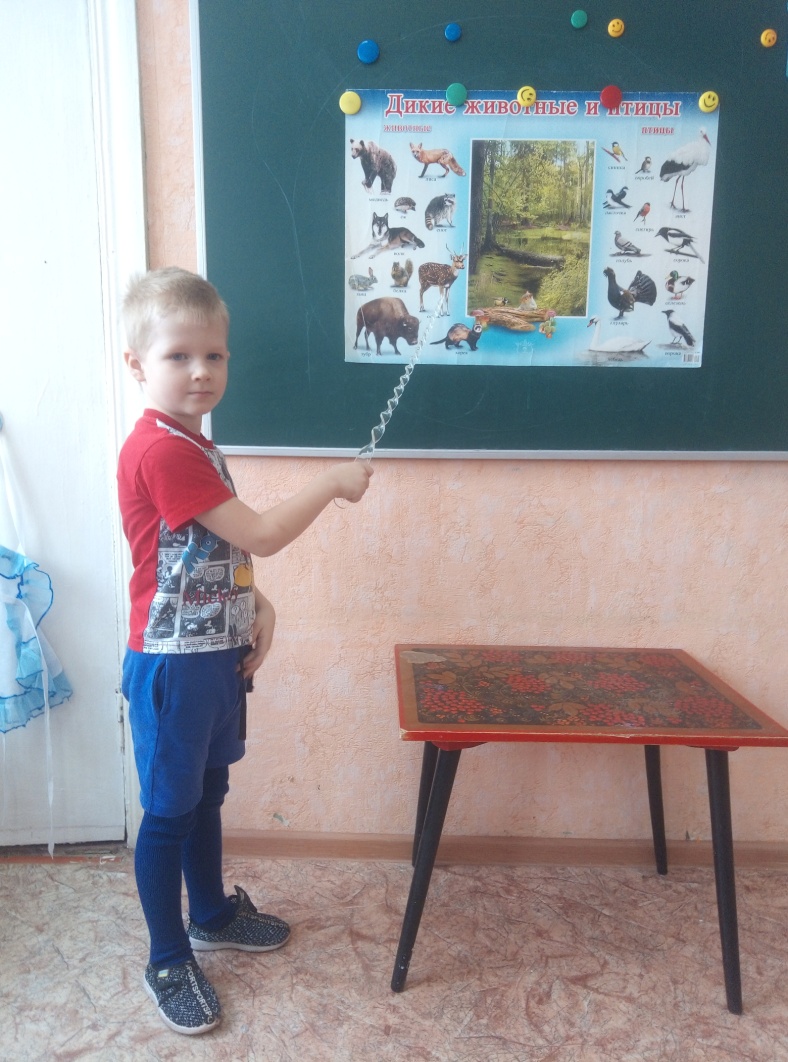 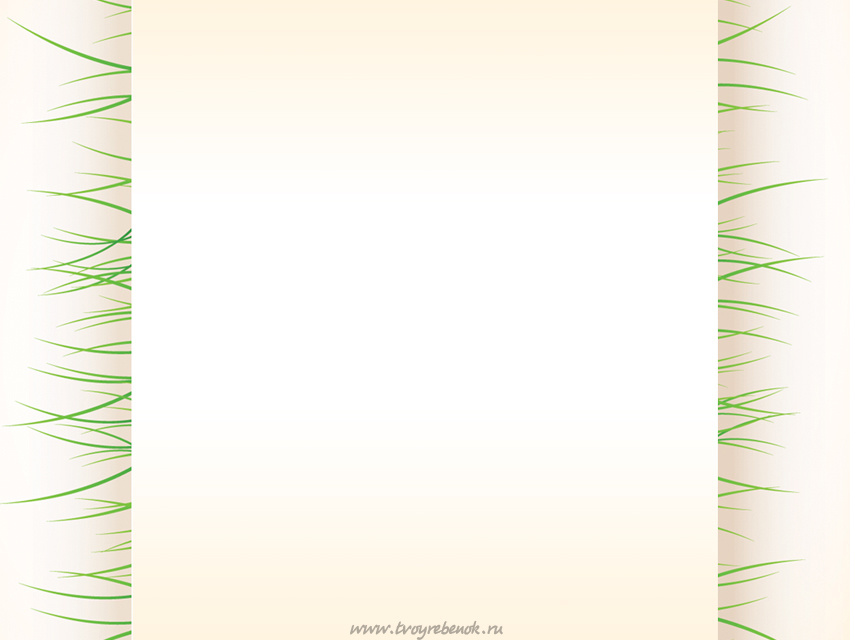 Оформление группы и участка
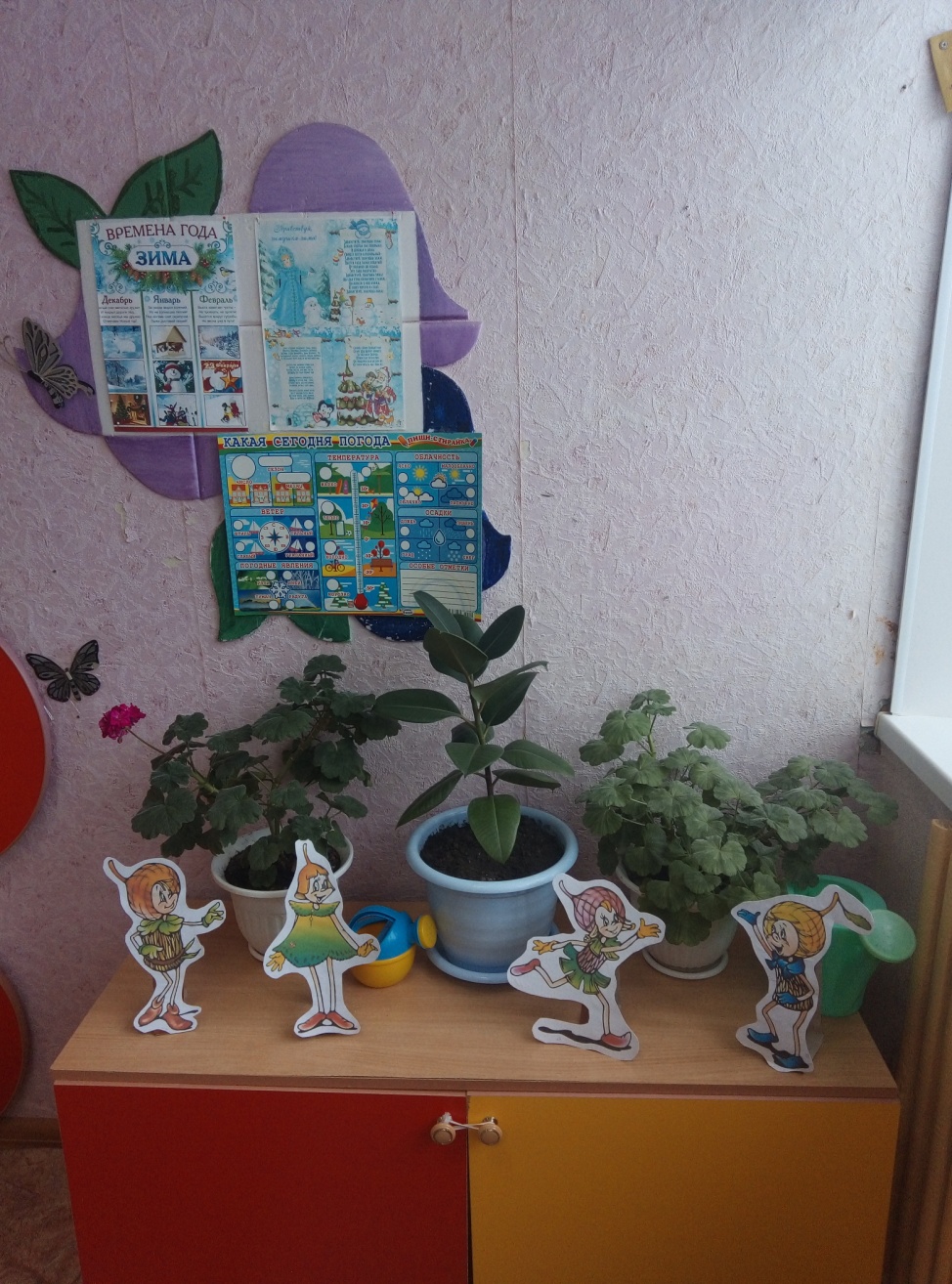 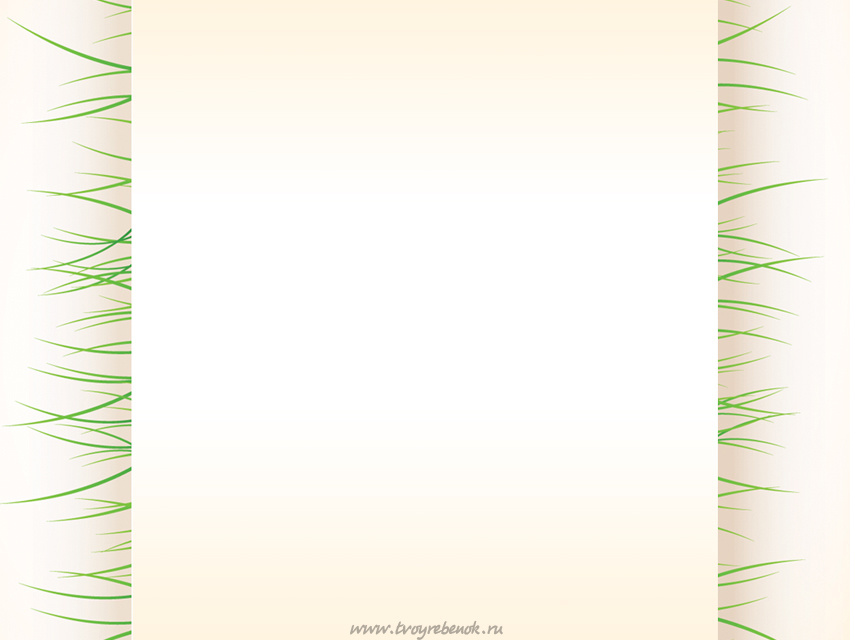 Трудовая деятельность
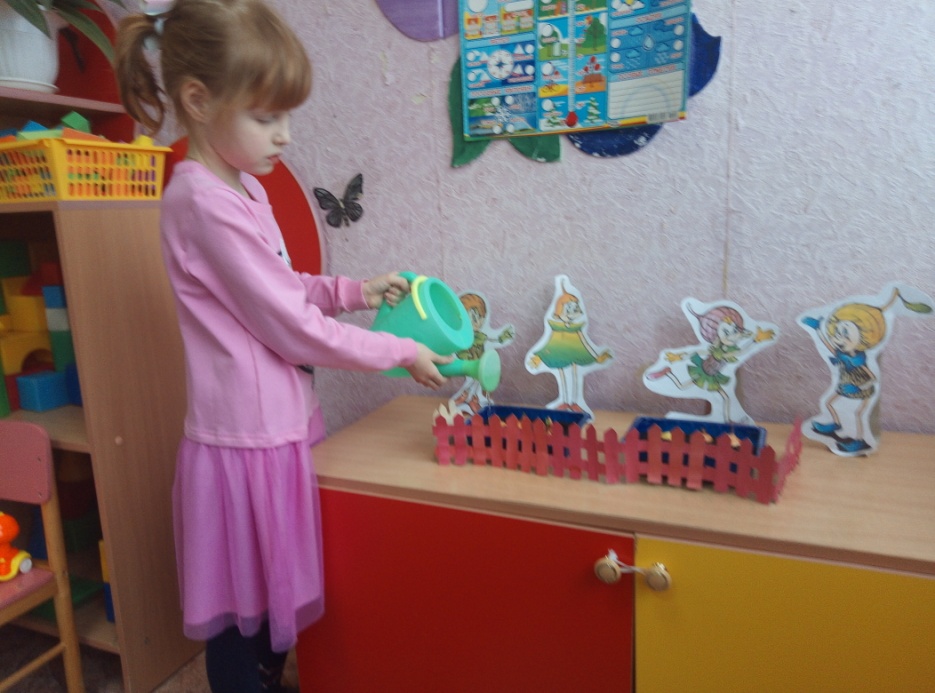 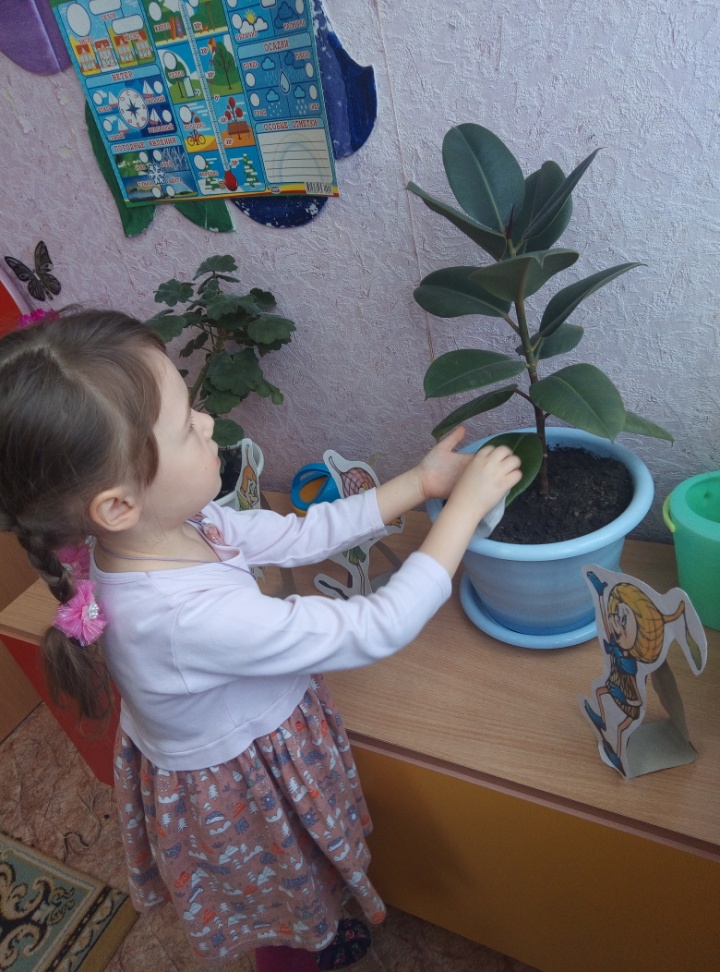 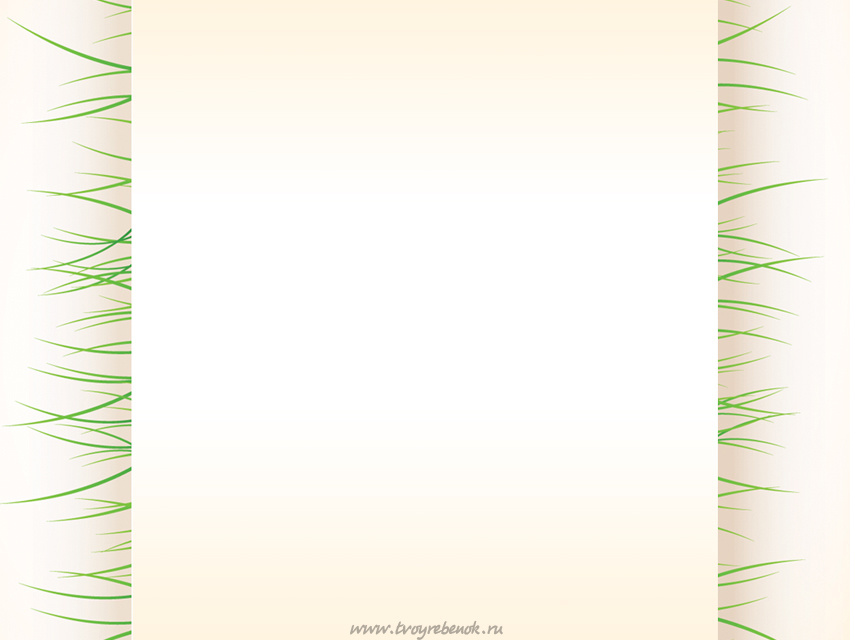 Познавательные занятия в оранжерее
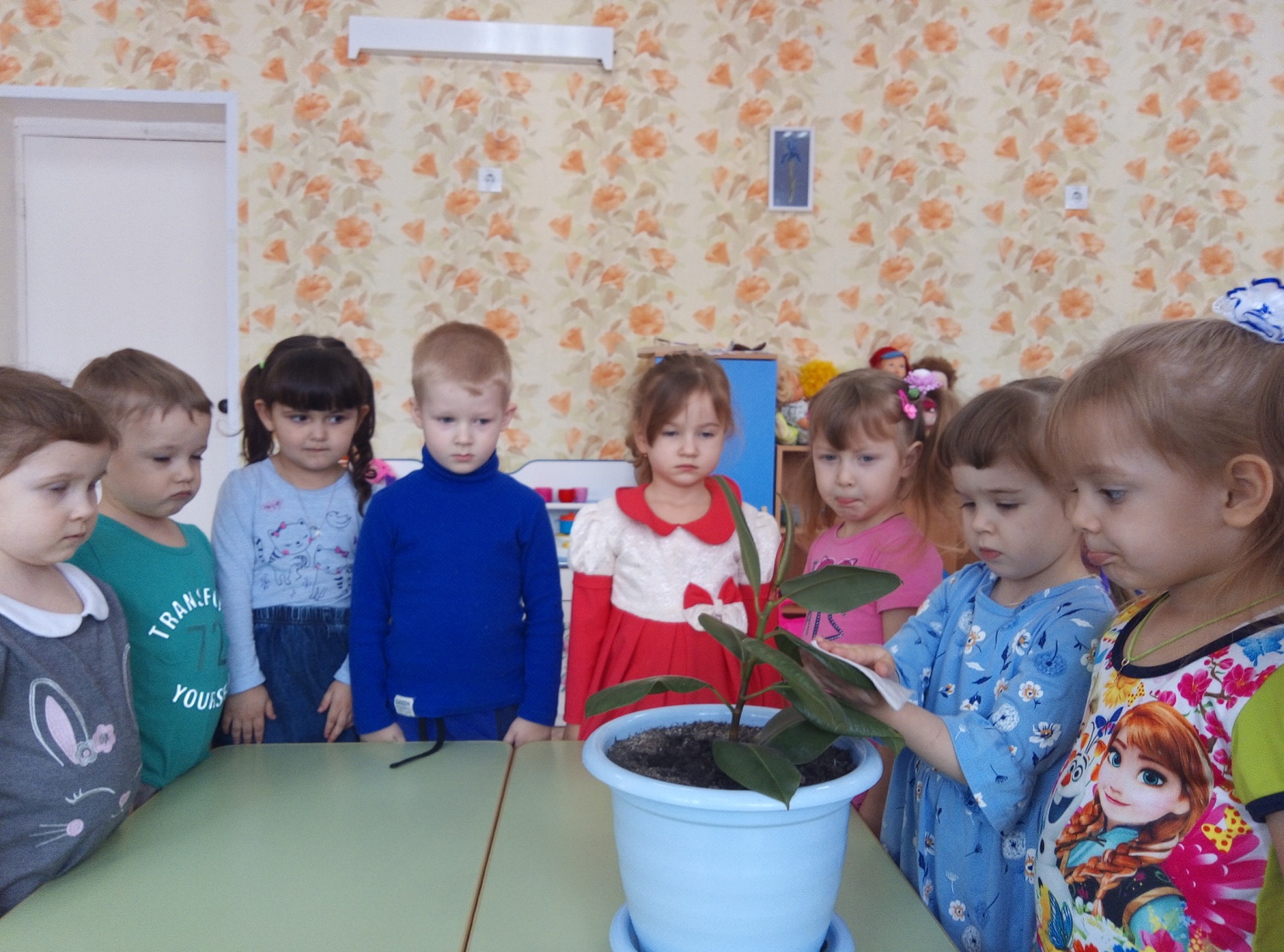 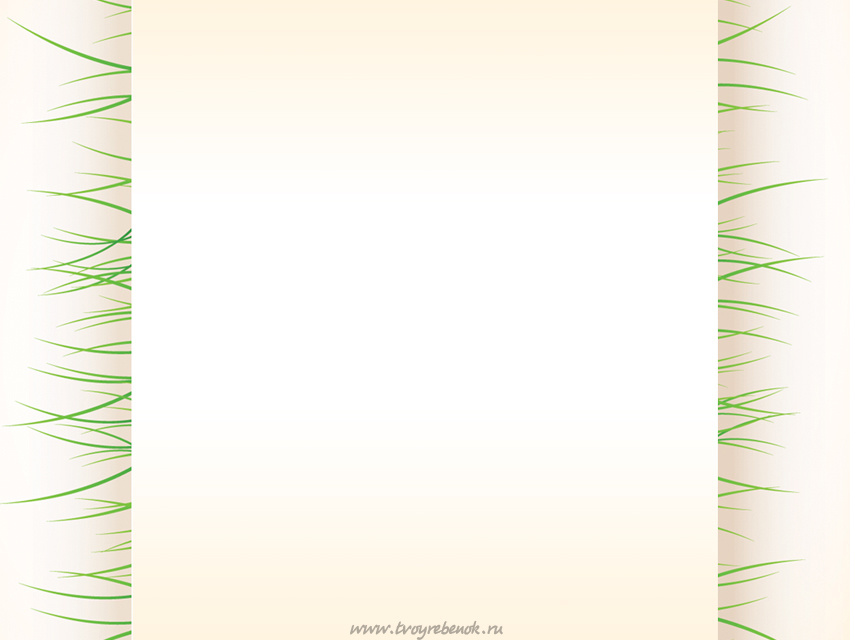 Дидактические, сюжетно-ролевые и подвижные игры
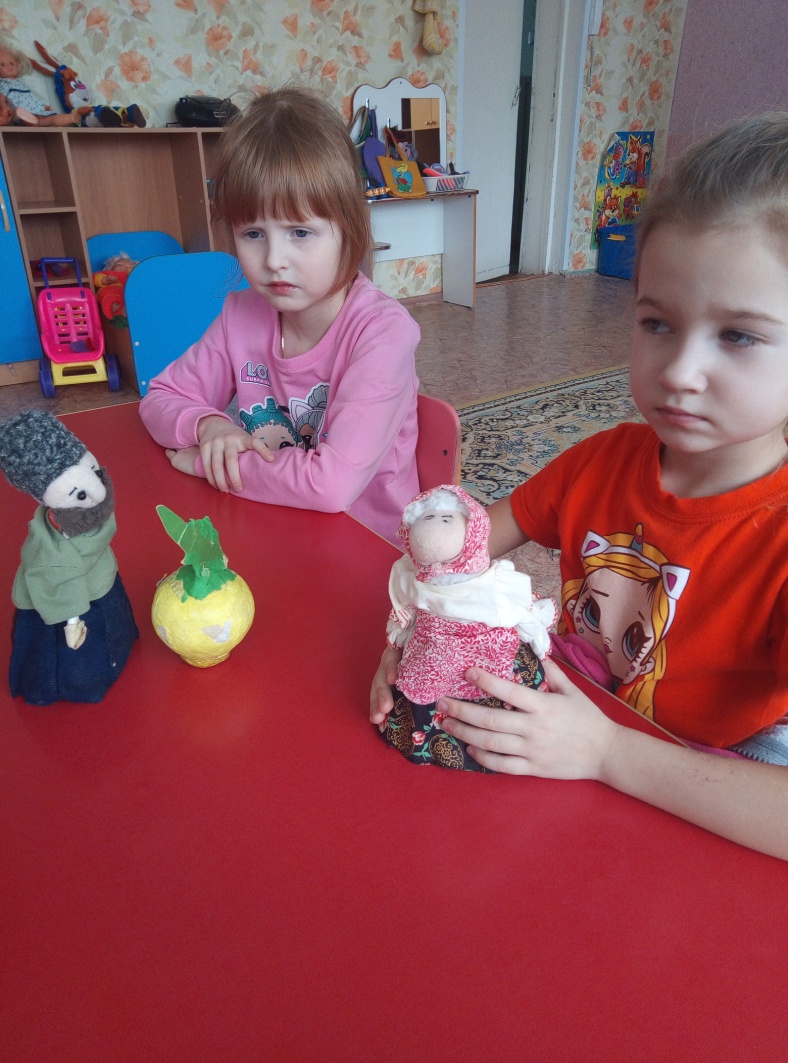 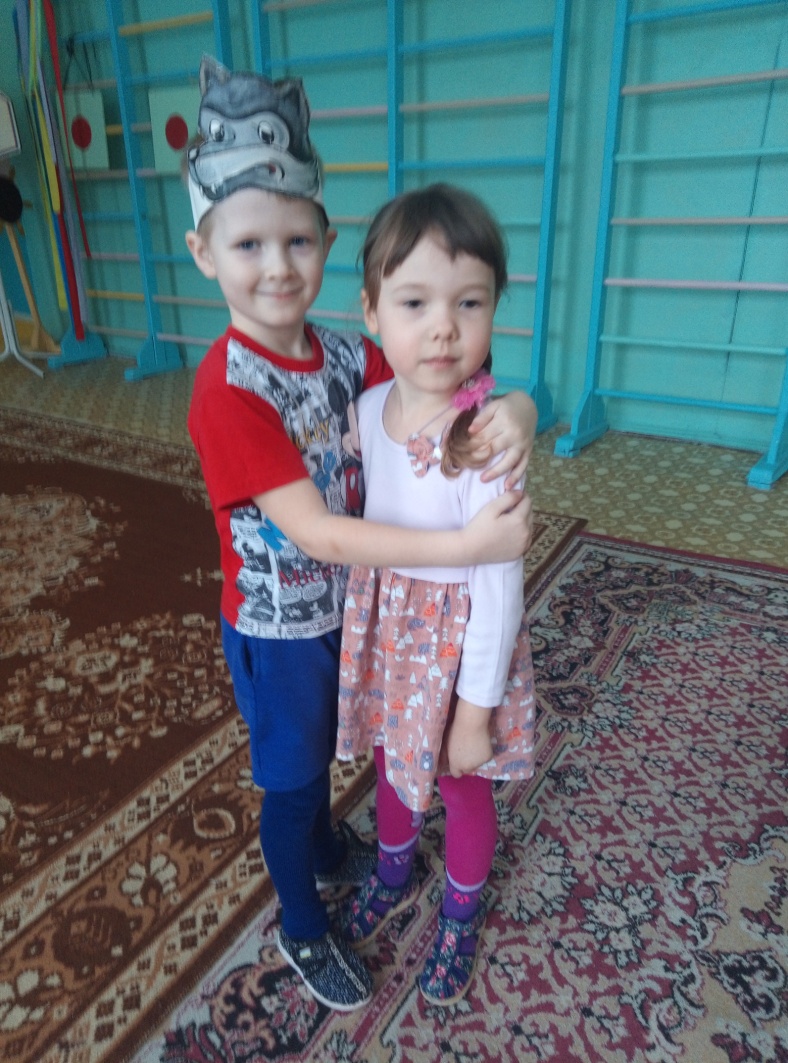 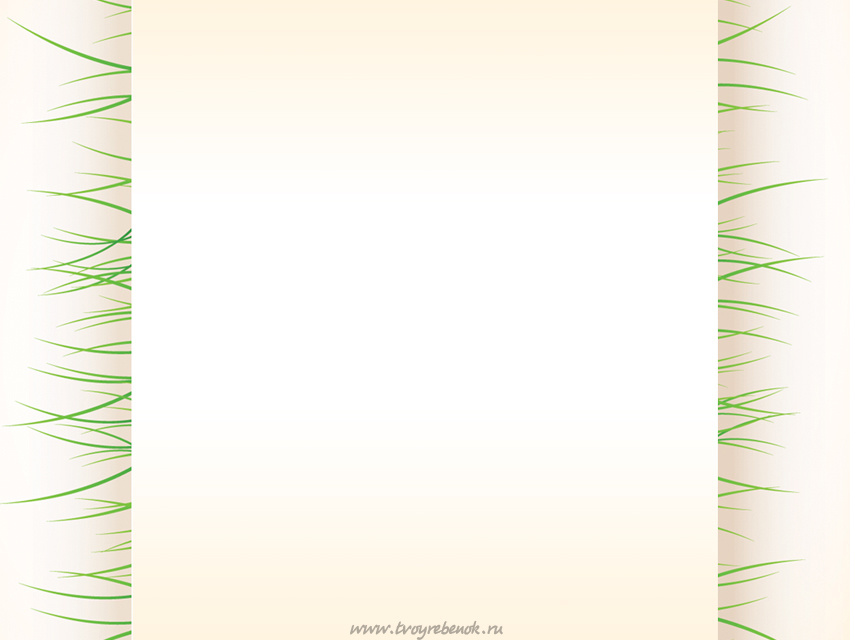 Проектная деятельность
В 2021– 2022 году был реализован экологический
проект «Зимушка-Зима».
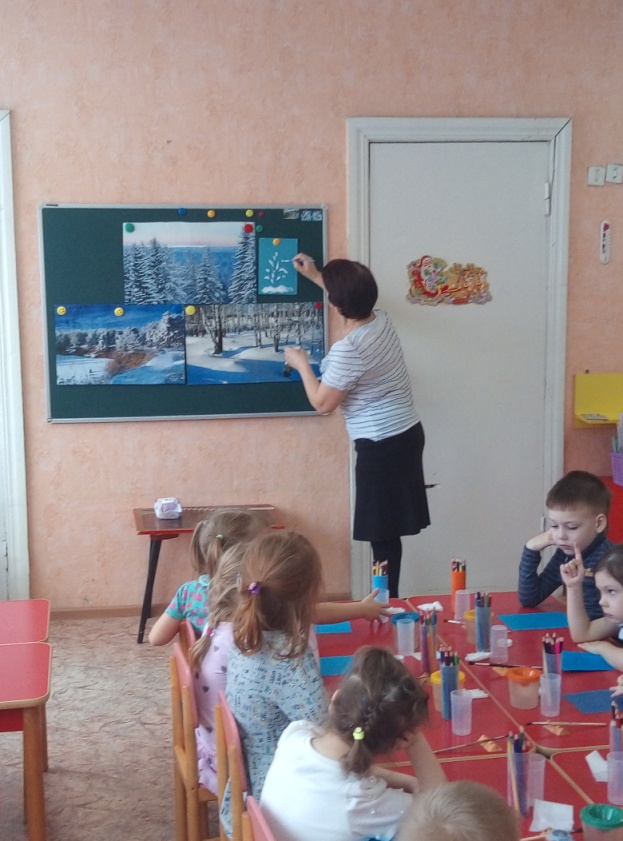 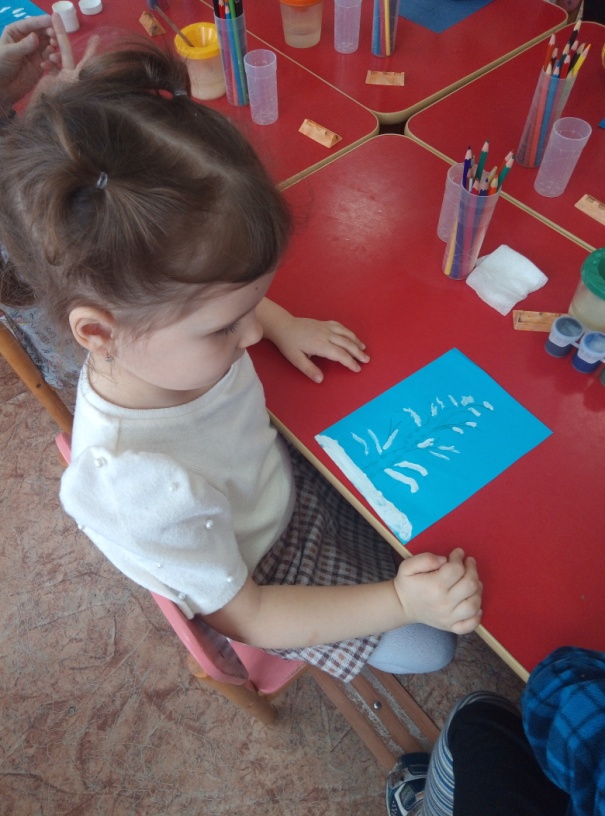 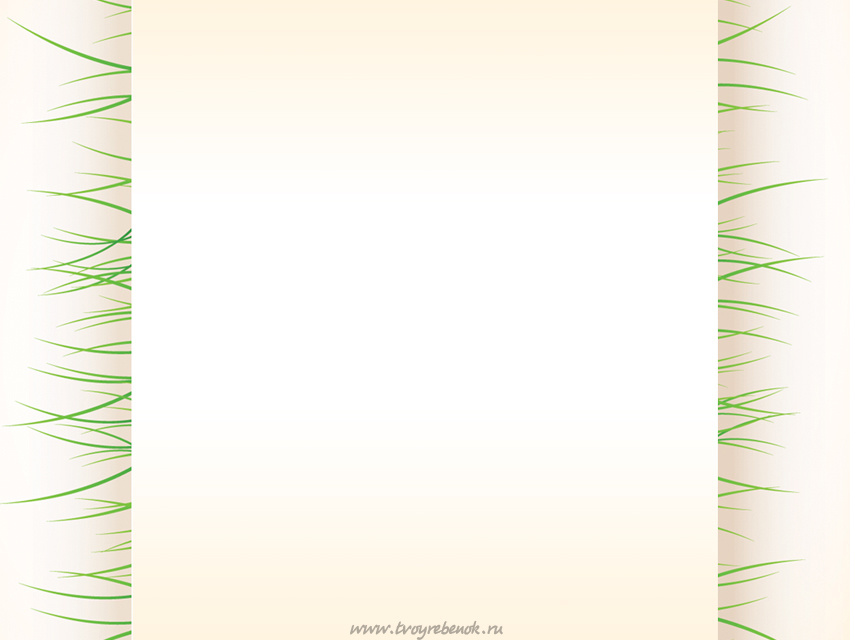 И вся эта деятельность в итоге превращается в творческие работы
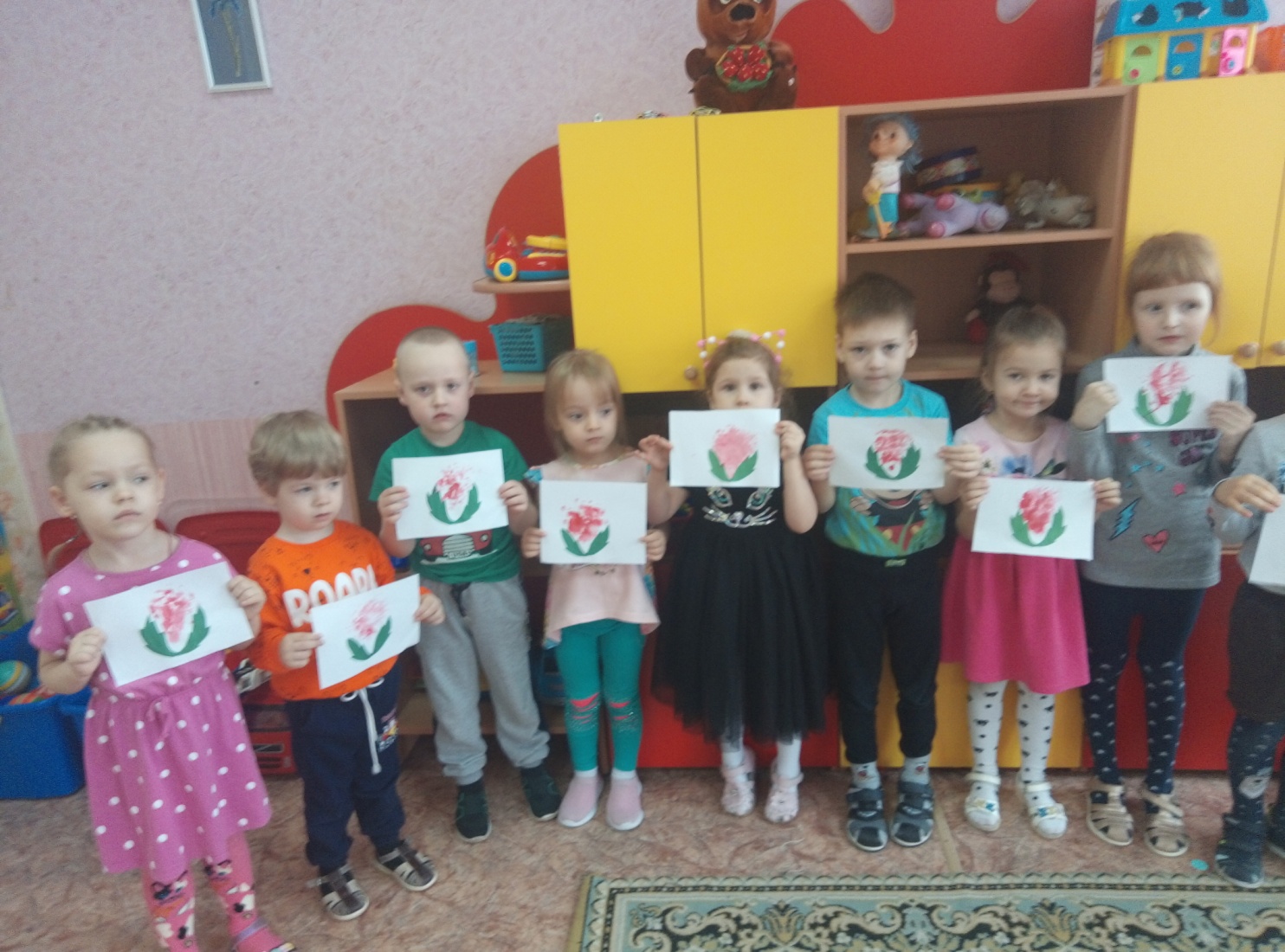 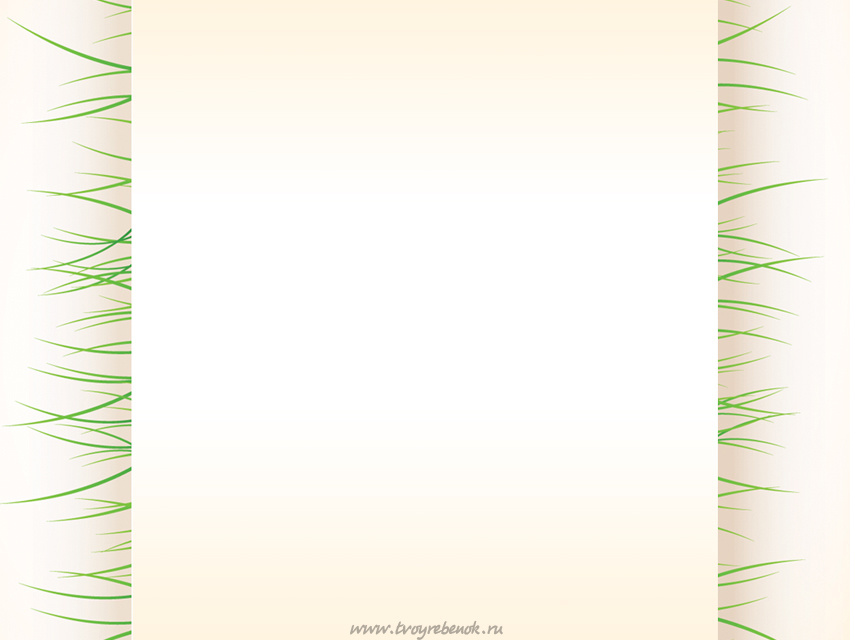 И вся эта деятельность в итоге превращается в творческие работы
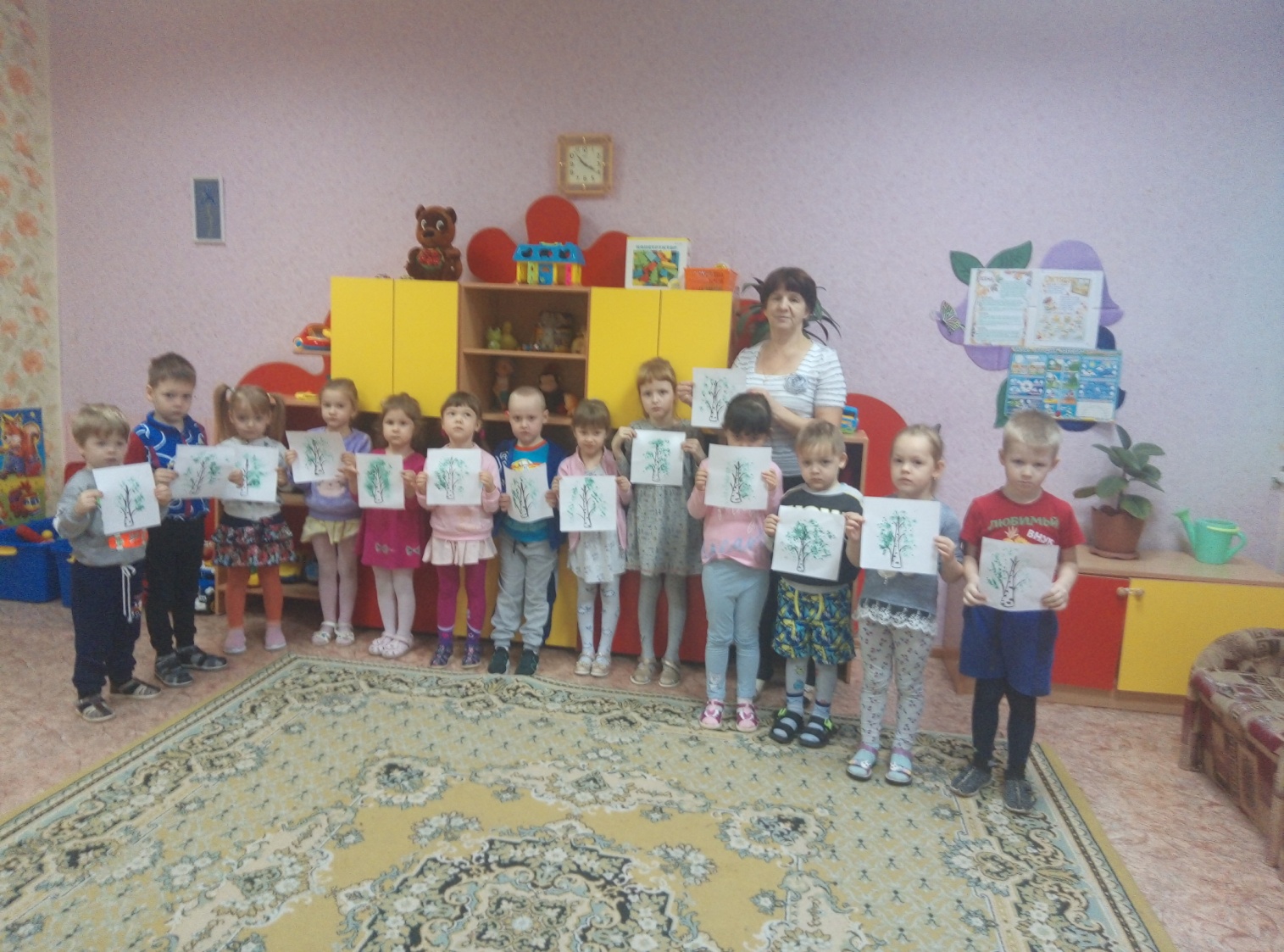 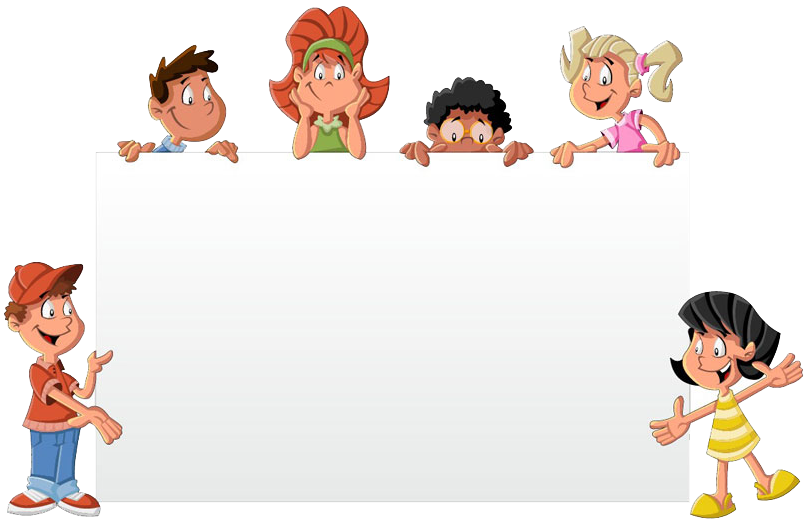 ФОРМЫ РАБОТЫ С РОДИТЕЛЯМИ
Родительские собрания;
Консультации;
Опросы, анкетирование;
 Семейные праздники и досуги;
Реализация экологических проектов;
Экологические информационные стенды.
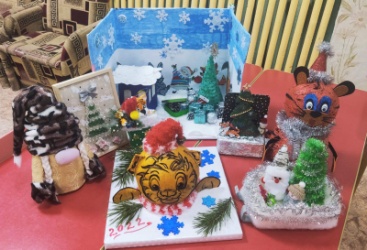 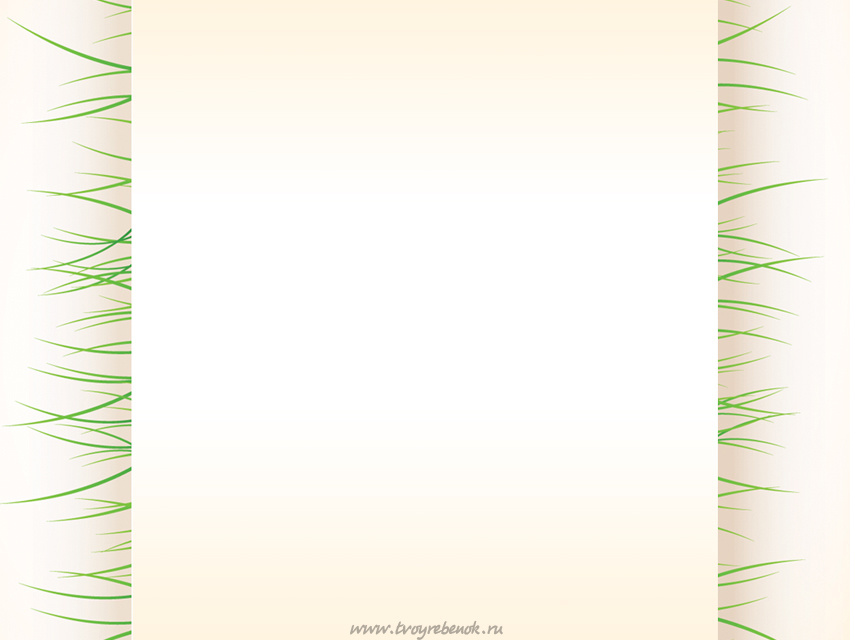 Выставки семейного творчества
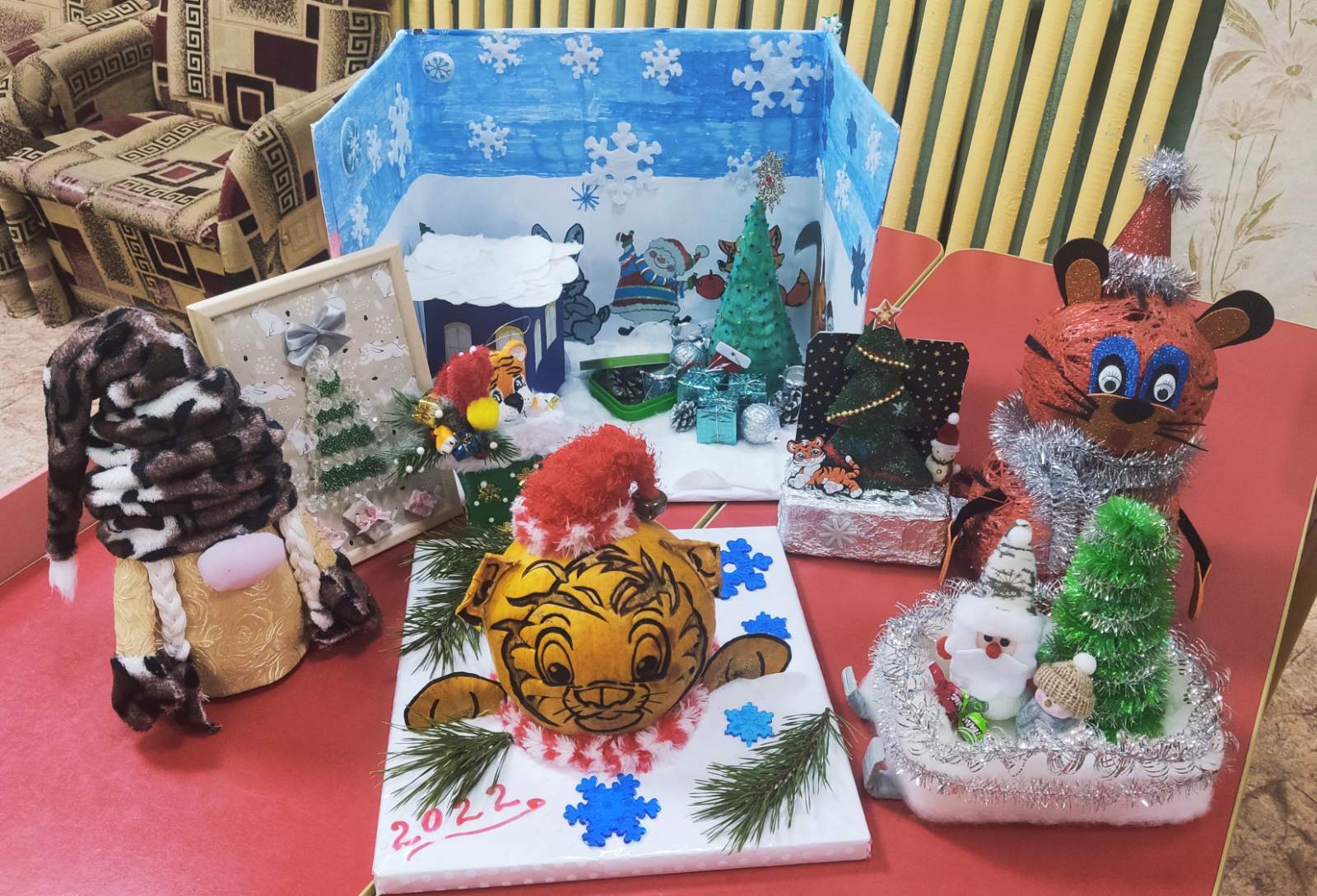 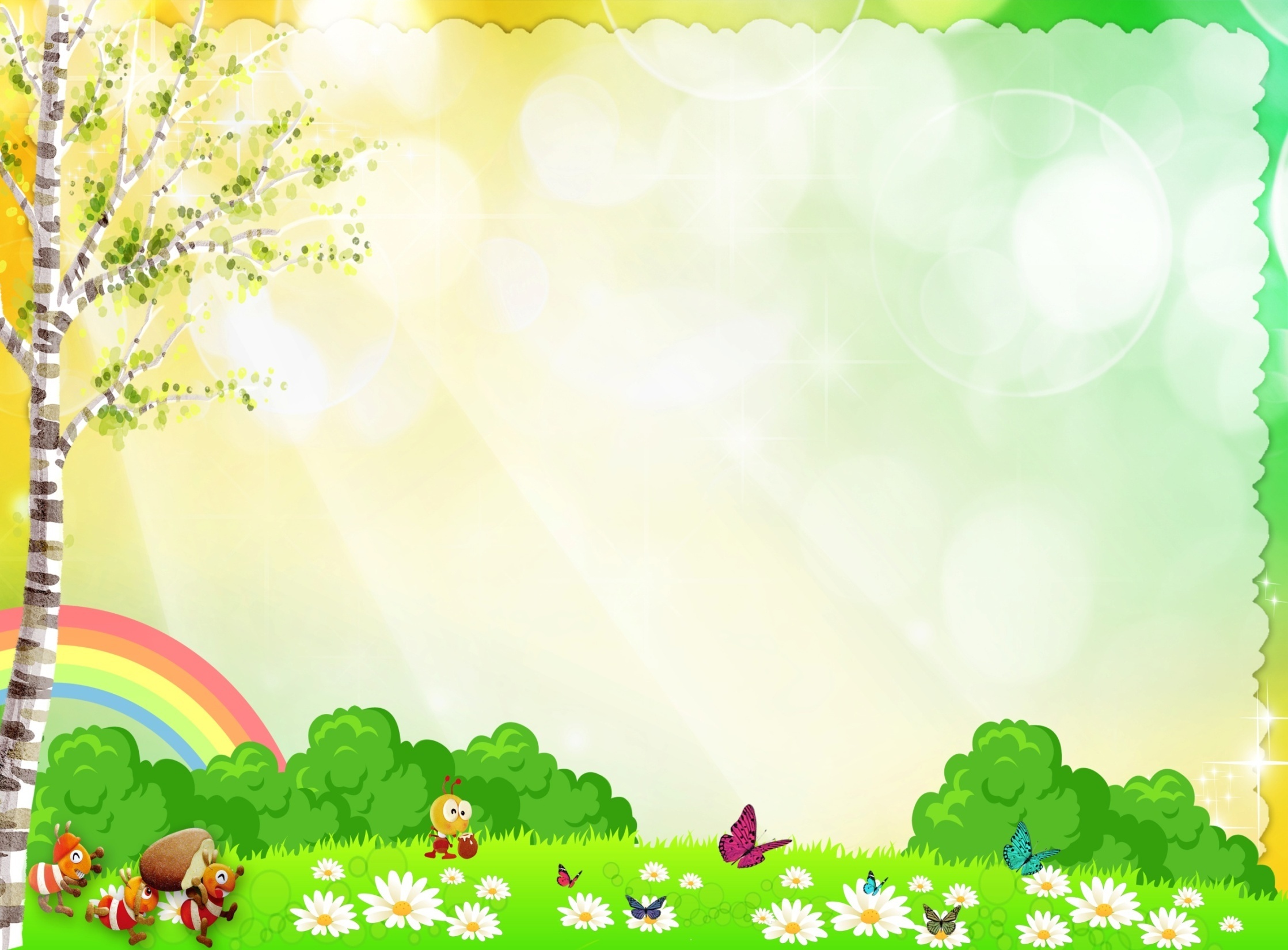 ВЫВОД
В результате проводимой работы были получены положительные результаты:
– у детей сформированы первоначальные основы экологической культуры;
–по результатам мониторинга видна  положительная динамика;
– у детей сформировано осознанно правильное отношение к объектам и явлениям природы, экологическое мышление;
– дети учатся практическим действиям по охране природы;
– развивается познавательная активность, умственные способности детей, которые проявляются в умении экспериментировать, анализировать, делать выводы;
– у детей появилось желание общаться с природой и отражать свои впечатления через различные виды деятельности.
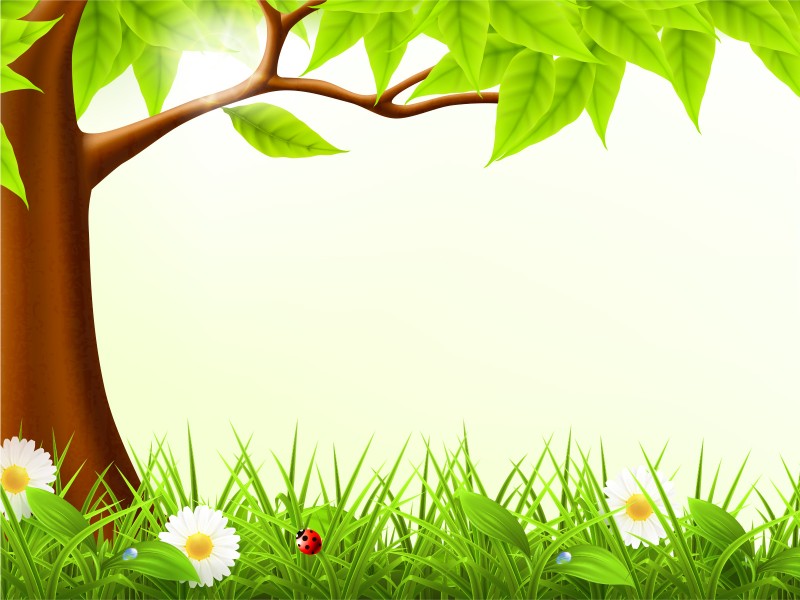 Планирование работы на будущее:

 Продолжить поиск новых источников и новых технологий по экологическому воспитанию.
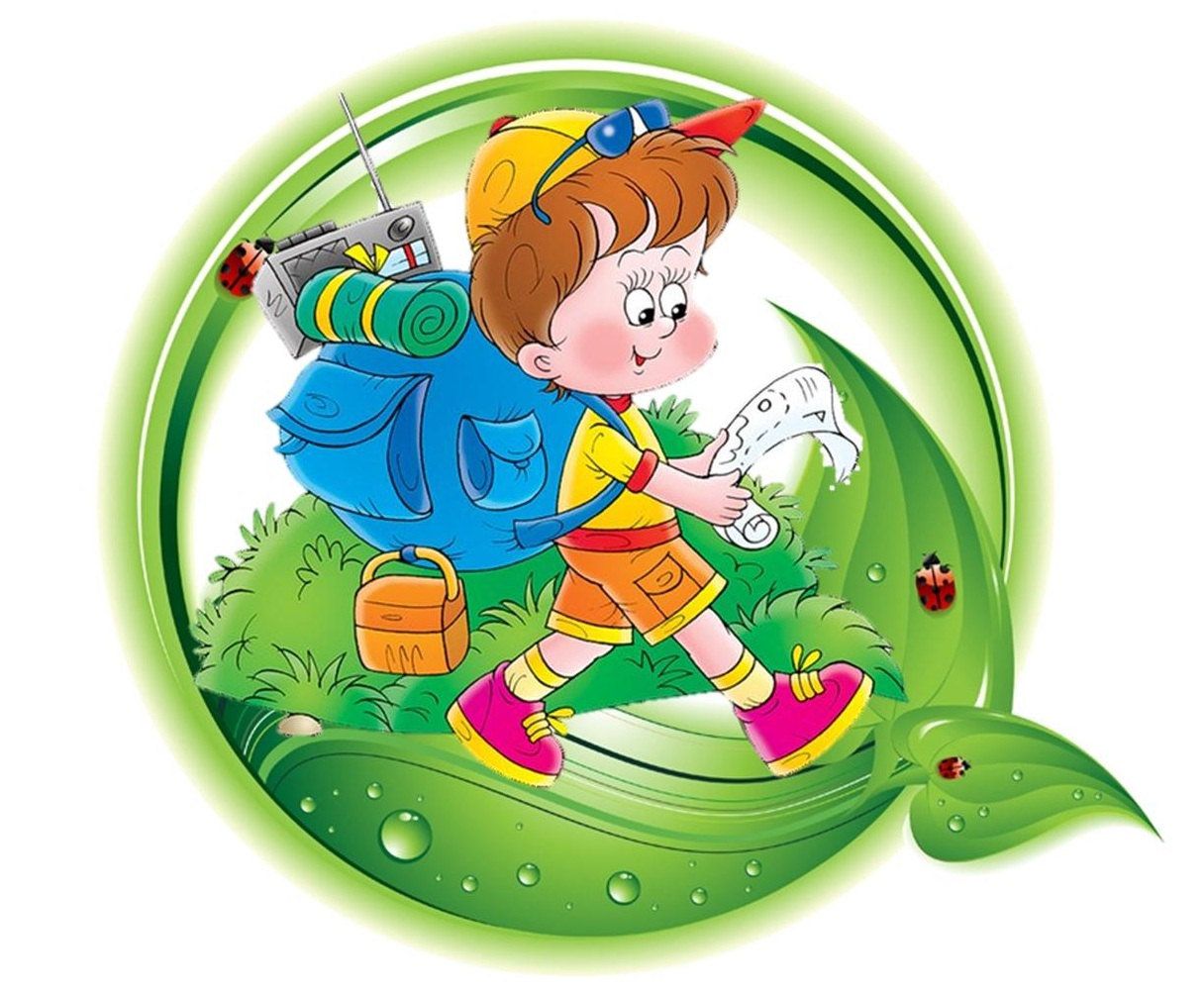 СПАСИБО                 ЗА             ВНИМАНИЕ!